OpenDial Framework
Svetlana Stoyanchev
SDS seminar 
3/23
OpenDial modules
Rule-structured components
Collection of probabilistic rules with a trigger variable
External components: monitor dialog state and  update it when relevant changes are detected
Seminar on Spoken Dialogue Systems, Columbia 2015
2
Open Dial
Defines dialogue in terms of utterances and dialogue acts
U_u  - user utterance
U_m – machine utterance
A_u – user dialog act
A_m – machine dialog act

Define dialogue rules using ‘triggers’ and ‘effects’ (if-then-else) using XML representation
Allows probabilistic rules
Seminar on Spoken Dialogue Systems, Columbia 2015
3
Formalization
Represent distribution with the help of if...then...else construction
Condition on particular state variables
Distribution over possible effects
Probabilistic rules
The DM applies probability/utility rules 
What is the difference between probability & utility?
Probability  rules  - express probability over effects
Utility rules – express utility distribution
Seminar on Spoken Dialogue Systems, Columbia 2015
5
Probability rules
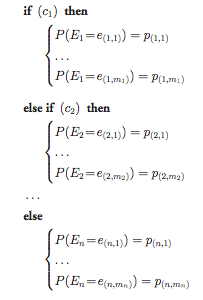 Form: If … then … else …
	condition
	effect
Seminar on Spoken Dialogue Systems, Columbia 2015
6
Probability rules
Conditions can be arbitrarily complex logical formulae 
Effect: define probability (of each possible effect) cumulative effect of a condition sum to 1
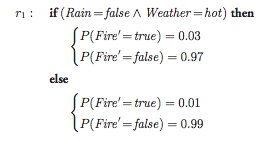 Utility rules
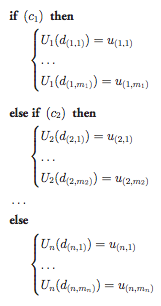 Assign utility values to particular system decisions
Same form as probability rules
BUT Probabilistic effects are replaced by utility distribution
Utility rule
When are utility rules useful?
Utility
most utility rules only include one single decision variable
the possibility to integrate multiple decision variables where the system can execute multiple actions in parallel 
communicate through both verbal and non-verbal channels
Dealing with uncertainty of ASR/NLU
Example Rules
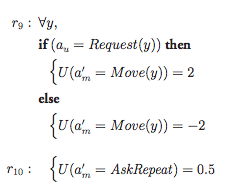 y is a direction (left, right, up, down, forward, backward)
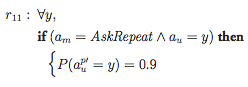 If system’s previous DA was AskRepeat, there is 90% chance that the user will repeat
Example
Example (1)
.4 = .6*2 -.4*.2
-.4 = -.6*2 +.4*.2
.5 (defined by r10, i.e. threshold)
Best Action: AskRepeat
Prob. Dist. For next DA
.54 = .6*.9
.36 = .4*.9
Seminar on Spoken Dialogue Systems, Columbia 2015
13
Example (2)
Combining predicted and actual user response
Seminar on Spoken Dialogue Systems, Columbia 2015
14
Framework allows DM to prime the recognition hypotheses of  the user’s DA based on previous DAs
Utilities and Probabilities can be learned from data
Questions
How to plug in a probabilistic NLU, trained on data? e.g. to understand all cities in a database?
Seminar on Spoken Dialogue Systems, Columbia 2015
16